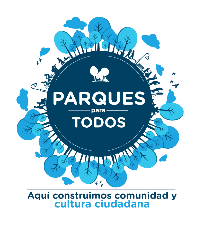 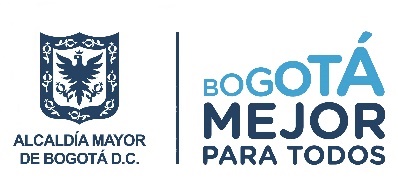 Estrategia Parques para todos
FICHA DE CARACTERIZACIÓN
1. INFORMACIÓN GENERAL
FECHA
NOMBRE DEL PARQUE
LOCALIDAD
IMÁGENES DEL PARQUE
13/06/19
Laguneta
Tunjuelito
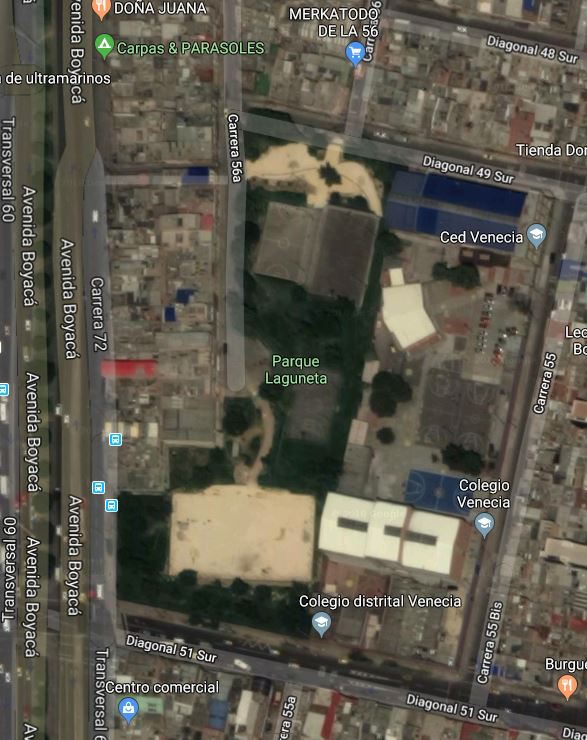 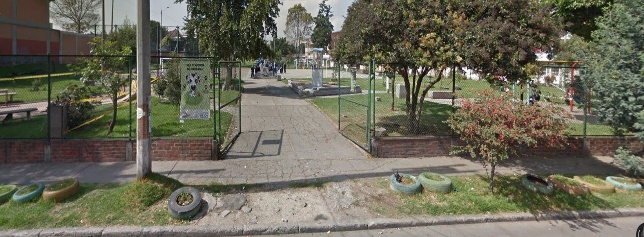 2. PARQUES ADECUADOS
ADECUACIÓN (%)2019
ENTORNOS
Percepción de la población 2018
Zonas verdes
Estado de la poda o corte
80%
75%
Residencial, industrial 
 y comercial
80%
Aseo
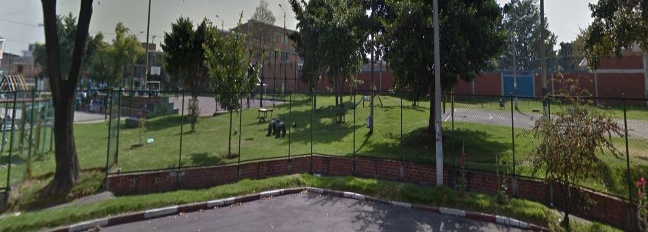 40%
67%
Iluminación
Iluminación
Colegio, CAMI
Mobiliario
80%
Mobiliario
92%
Seguridad
40%
4. PARQUES SOSTENIBLES
3. PARQUES HABITADOS
SOSTENIBILIDAD DEL PARQUE
HABITACIÓN DEL PARQUE PÚBLICO
Actores
Entidades
Escuelas de formación deportiva
Comunidad en general
IDRD, Alcaldía Local
Aspectos negativos
Estrategias para la sostenibilidad
Situaciones de riesgo barras futboleras 
Consumo de drogas y alcohol
Actividades desarrolladas con las entidades: Policía, medio ambiente, cultura y etc.
Fortalecimiento
Aspectos positivos
Estrategias para la memoria social
Deporte 
Recreación
Apropiación del escenario
Actividades recreativas y deportivas enfocadas al cuidado y apropiación del espacio público